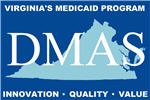 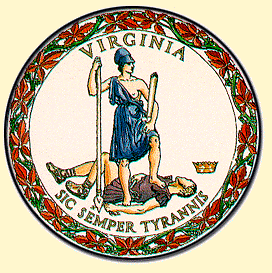 Department of Medical Assistance Services
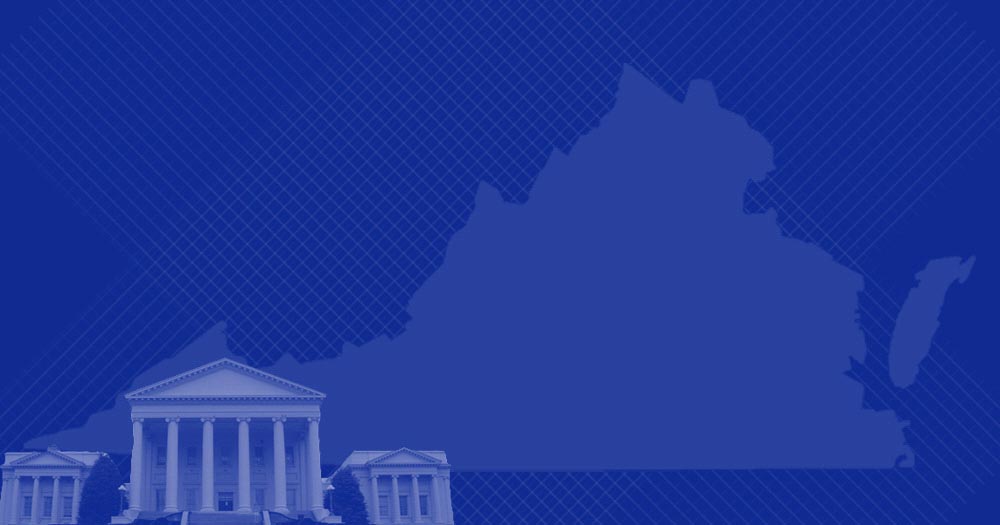 Brain Injury Report Out Day
The Department of Medical Assistance Services
Division of Long Term Care
Barbara R. Seymour, BSW, HCCS
July 24, 2015
http://dmasva.dmas.virginia.gov
1
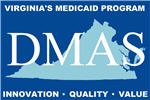 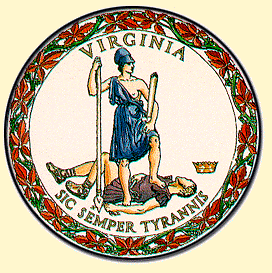 Department of Medical Assistance Services
Acronyms
ADHC-Adult Day Health Care
AT-Assistive Technology 
BIAV-Brain Injury Association of Virginia
CM-Case Management
DARS-Department of Aging and Rehabilitation Services
DBHDS-Department of Behavioral Health & Developmental Services
DD-Individual and Family Developmental Disabilities (DD) Support Waiver
DMAS-Department of Medical Assistance Services
EDCD-Elderly or Disabled Consumer Directed Waiver
EM Environmental Modifications
GA-General Assembly
JLARC-Joint Legislative Audit and Review Commission
JCHC-Joint Commission on Health Care
NF-Nursing Facility
TBI/BI-Traumatic Brain Injury/Brain Injury
VBIC-Virginia Brain Injury Council
http://dmasva.dmas.virginia.gov
2
Neurobehavioral Challenge…
The behavioral challenges resulting from a brain injury remain an under-recognized and under-treated issue in Virginia

Behavioral deficits are a major impediment to the brain injury recovery process and impact an individual’s ability to engage in day to day societal expectations
Neurobehavioral Challenge
Common behavioral challenges include but are not limited to:

Assault, aggression to self, others, property
Resistance to care, non compliance
Agitation, disruptive, explosive
Impulsivity, elopement, wandering
Limited self awareness
Social disinhibition, provocative
Neurobehavioral Challenge…
DMAS maintains a relationship with an out of state nursing and rehabilitation facility to meet the complex neurobehavioral needs of BI individuals who require nursing facility level of care that cannot be met in the Commonwealth (~300 facilities)

Facility offers a higher skill set for staffing and program approach unique to NF’s to meet the behavioral issues of these individuals
Neurobehavioral Challenge
Safety risk and level of disruption posed by individuals with significant behavioral problems are barriers to accessing the most appropriate disposition 

BI individuals placed in a setting without neurobehavioral expertise are at risk for: 
Deficits going untreated
Inappropriate pharmacological interventions 
Encountering possible criminal charges
Frequent discharges from the facility to emergency rooms
Historical Initiatives
DMAS has collaborated with stakeholders, other state agencies, BI service providers, nursing facilities, acute care hospital corporations, etc. towards ongoing efforts to address the unmet needs of the BI population.  

Actions include:

Participation in JLARC study
Development of a BI Waiver Submission Package 
Submissions of BI Waiver within DMAS-funding not appropriated
Pursuit of alternative options to waiver
Historical Initiatives
Actions include:

Collaboration with DARS & BIAV towards development of an “intervention program for NF’s to learn about BI”

As result of the Commissioner of DARS request to develop a “White Paper” on Neurobehavioral treatment options in Virginia DMAS initiated a workgroup to develop a plan for options other than a waiver to address the ongoing need of neurobehavioral service needs for individuals who have experienced a BI
Historical Initiatives
Actions include:

Provided information/data to JCHC who was asked to review progress in access to BI services in the Commonwealth
Discussions with stakeholders on other system of care approaches, such as a reimbursement methodology to development a NF based neurobehavioral program
Provided research information/data to James Madison University - Commonwealth Neurotrauma Initiative (CNI)Trust Fund Grant to “revisit” neurobehavioral services in the Commonwealth

Neurobehavioral services is recognized as a need; however, lack of funding is the biggest issue
DMAS - Continuing Commitments
Dedicated Staff to:

Provide BI resource information to consumers, service providers, case managers, stakeholders, and caregivers
Provide case management services for complex care cases both in-state and out-of-state
Provide ongoing support towards all collaboration efforts with advocates, stakeholders, service providers, other state agencies
Sit as DMAS representative on the Virginia Brain Injury Council (VBIC)
Obtain/research info regarding neurobehavioral NF based programs (discussion with other state programs, NF based)
DMAS Current Provisions
Virginia Medicaid provides services to BI individuals through various waivers:

EDCD Waiver (ADHC, Medication Monitoring, PC, Respite, PERS, Service Facilitation, Skilled Respite, Transition Services)
DD Waiver (CM, Crisis Stabilization, Day Support, EM, Family/Caregiver Training, Medication Monitoring, PC, PERS, Prevocational Services, Respite, Service Facilitation, Skilled Nursing, Supported Employment, AT, Therapeutic Consultation, Transition Services) 
ID Waiver (AT, CM, EM, Crisis Stabilization, Day Support, Medication Monitoring, PC, PERS, Prevocational Services, Respite, Service Facilitation, Skilled Nursing, Supported Employment, Therapeutic Consultation, Transition Services)
Tech Waiver (AT, Nursing, PC, PERS, Pvt. Duty Nursing, Transition Services)
BI Individuals Distribution Across Waivers SFY11-SFY14
BI Individual Distribution Across Locality SFY11- SFY14
Data is pulled from SFY11-SFY14 Claim File    No data for counties in white color
DMAS Contact Information
Web Portal: www.virginiamedicaid.dmas.virginia.gov

DMAS Helpline:
1/800/552/8627

Division of Long Term Care
Barbara R. Seymour, BSW
Health Care Compliance Specialist
Barbara.seymour@dmas.virginia.gov
Nobody can go back and start a new beginning, but anyone can start today and make a new ending.
~Maria Robinson